Welcome to Kenai Central High School Library
Lets make 2021-2022 
a fabulous year!
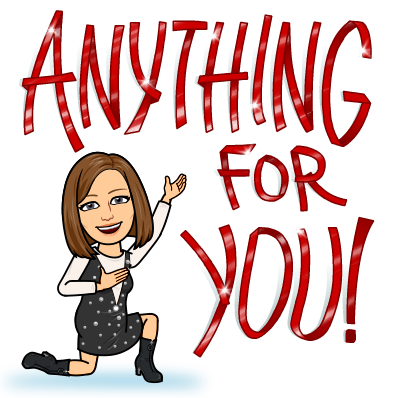 Ms. Gann
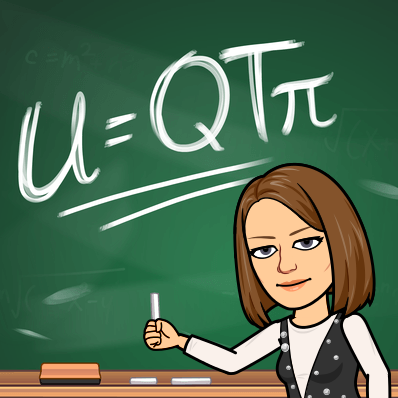 Today’s Objectives
Introduction to library
Locating resources
Reference materials
Library procedures
KCHS Alexandria – library catalog
Visit KCHS Library Web Page
Put a book on Hold Alexandria
Canvas log in on KPBSD website
Library Staff and Hours
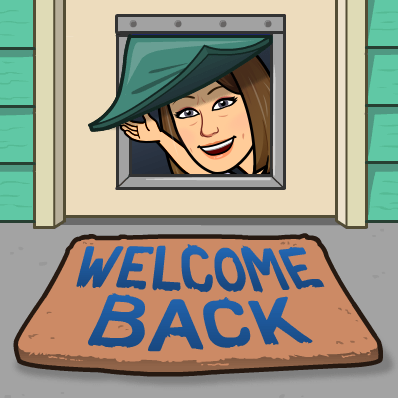 Library Staff
Librarian:  Ms. Gann
T TH & F am
Assistant: Mrs. Brown 
M W & F pm

Hours:   7:30 – 2:30
Study Hall M-Th 2:30 – 3:30
     *sign in and out please during study hall
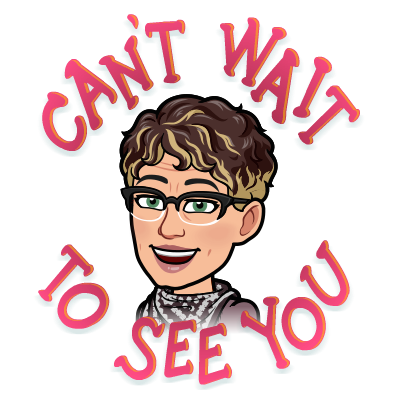 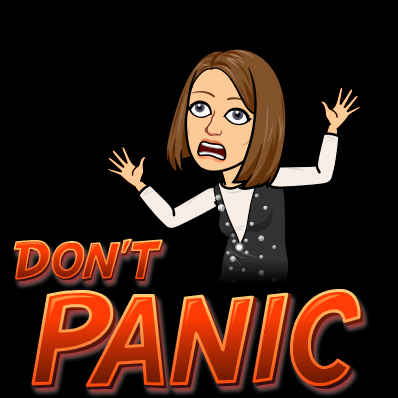 Expectations
Work quietly and stay on task
Please sign in and out on computer
No Food and beverages 
Use email for school-related projects
Use the internet responsibly, abiding by KCHS and KPBSD internet guidelines
Please clean up your area and push in your chair when you leave
Protocol Library
Clean your computer after use
Need a book place hold on Alexandria
Follow all instructions from teachers and staff
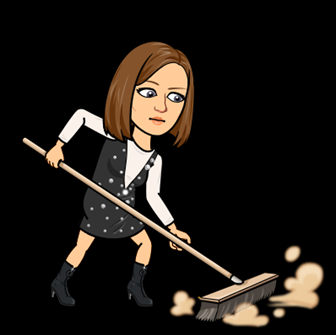 Lunch in the Library
Sit at tables or booths
No food or drink at computers
Wipe down your table after use
Follow all instructions from staff
Keep your library neat and tidy it is a fabulous library
Please remind each other to push in chairs and leave their area clean! If you see something  on the floor pick it up!
Location of Materials?
Biographies (B) – Back Wall left side
Fiction (DEW) 5 Tall Shelves left side
Non-Fiction (000.0 A-999.9) –  5 Tall stacks right side
Alaska Collection (AK)– 979 in nonfiction
Reference (R) – short wall by Circulation desk
Encyclopedias – In Reference
Supplies – tables around the library
Book return – circulation desk
Printer - Library 227 on Sharon
Sign in Computer each end of Lab A
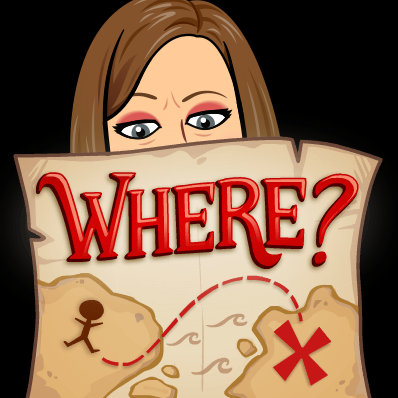 Find a Book?
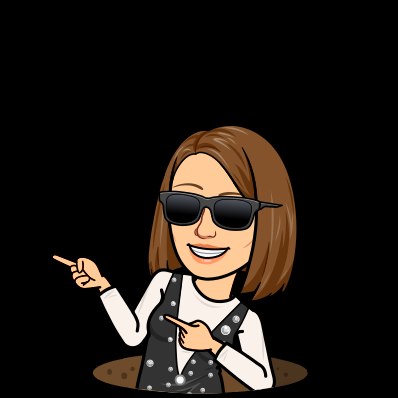 Go to  KCHS Library webpage
Find Alexandria Researcher Link on each student desktop
Browse the shelves or place hold
Ask a friend or classmate
Ask a teacher or librarian for help
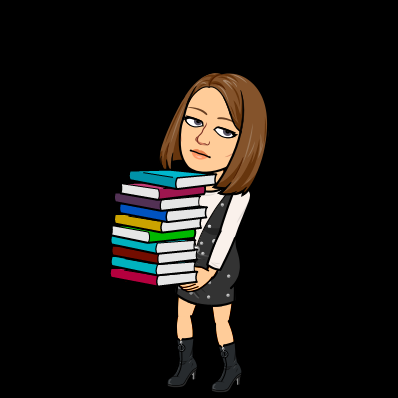 Check out
Bring book to front counter
Type  or scan your id in the wireless keypad 
Date due gets stamped
Return or renew it in 3 weeks
May check out 6 books or more if needed just ask
How Do I Renew a Book?
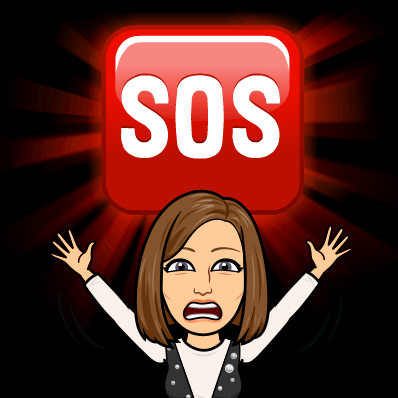 …….it is really simple!
Bring it in or let us know and we will renew it for you
Go online and renew it yourself  
Log in to Alexandria on your desktop! Your id and your last name is your password.
Helpful Research Tools			(The following can be accessed from home, too!)
Accessed from our Library webpage:
Alexandria Researcher
World Book Online
Gale Databases
Discovery Education
SLED
Databases 
Magazines
Live Homework Help
Resources in Context
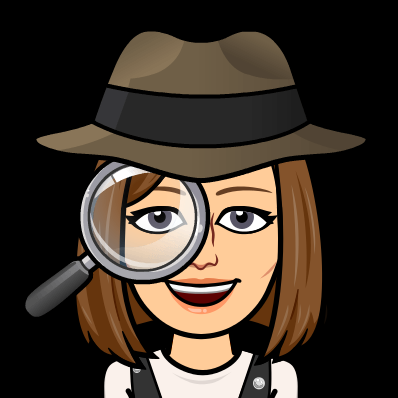 Visiting the Library
With your class sit in the area assigned by your teacher
Coming with a pass sign in on the computer by each door. Sign in individually 
We keep track of numbers
Clean areas when leaving
Communicate you are returning to class
Using Computers?
You have an KPBSD Internet Use permission form on file

All usage must be school-related 
No playing games during class time
Classes have priority over individuals with passes
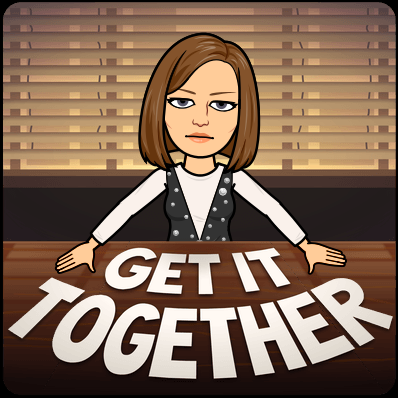 Printing from a computer?
Print your school work 
Pick up printing from copier  by library office
Copy what you need into word document before printing from internet
Choose the correct printer go to settings on your computer to add printer
     07 Library 227 on Sharon
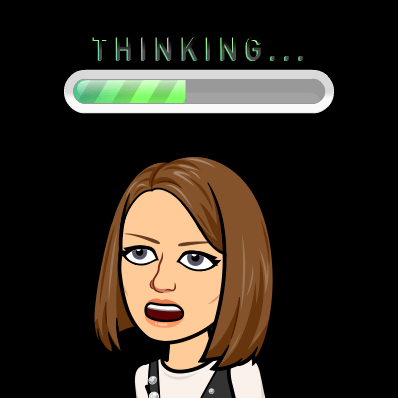 Other Library Services
Emailing scanned copy
Copy things that you need multiple copies of for class 
Laminating – cost varies
Inter-Library Loans (from other libraries in the district)
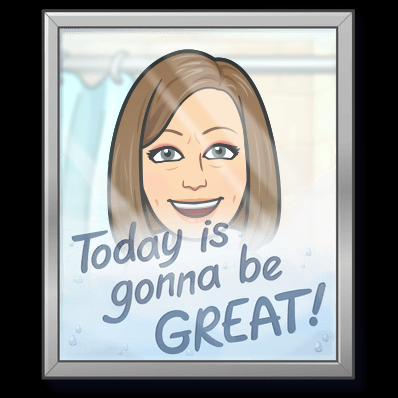 Overdrive @KCHS
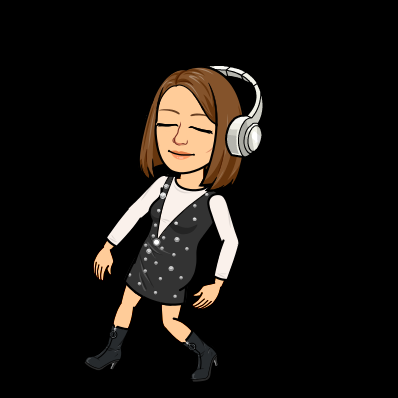 Electronic Books
Audio Books
Guttenberg Books
Sora App to use
  Add KPBSD Schools as     location
Library  Sora Sign in with computer User Name and password
KPBSD Resources Available
Kenai Peninsula Borough School District
Worldbook
Discovery Education
Canvas
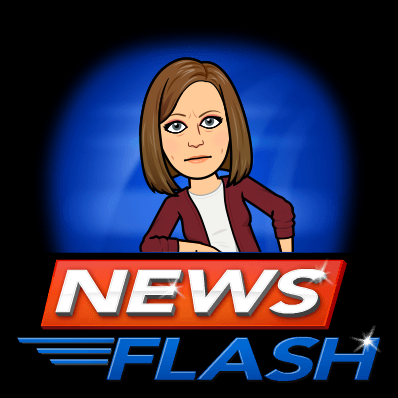 Do You Have Any Questions?
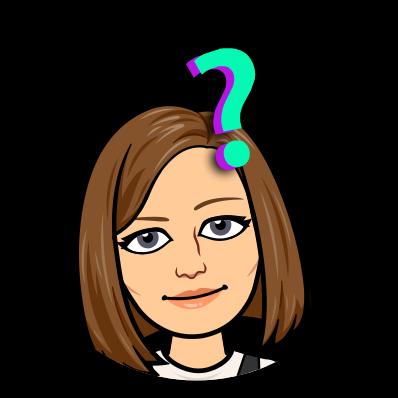 Locating resources
Library procedures
Alexandria online catalog
Library webpage
How to check out a book
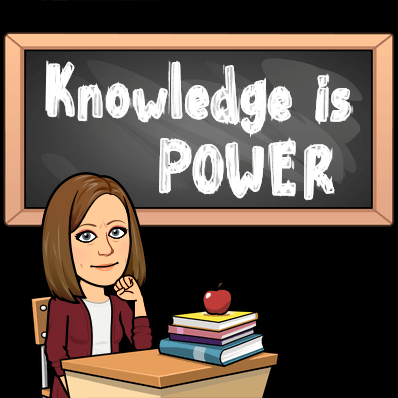 Please let us know how we can help!
Email Ms. Gann